Thoune, 13 avril 2013Thun, 13. April 2013
Der Zensor und seine protokollarische Rolle  


Referat von Rémy Voirol,
       LC Neuchâtel
Aspects protocolaires de la fonction de censeur


Conférence de
       Rémy Voirol,
       LC Neuchâtel
Le Censeur: plusieurs missionsDer Zensor: mehrere Aufgaben
Mitgliedschaftsbeauftragter



Protokoll Verantwortlicher
Gestionnaire de l’effectif


Responsable du protocole
[Speaker Notes: Mesdames Messieurs,

On l’a vu, le censeur est responsable de nombreuses tâches ou missions en ce qui concerne l’effectif du club.

Il fonctionne  aussi, parfois sans le savoir vraiment, en qualité de Maître de cérémonies.

Ce sont donc les aspects protocolaires du censeur que nous allons développer dans le quart d’heure qui débute.

Les exemples ou anecdotes cités sont le résultat d’expériences vécues, l’exercice du quotidien professionnel et privé.]
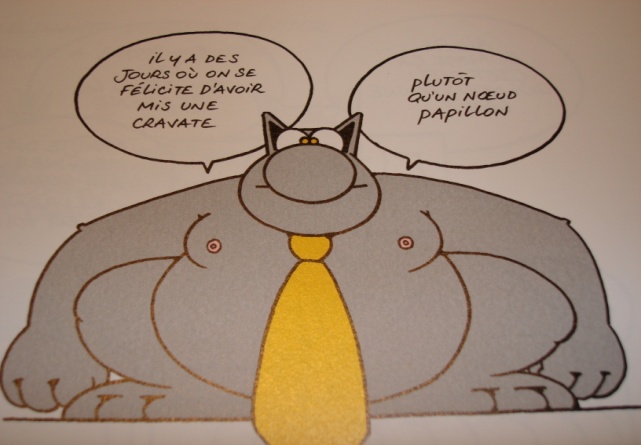 [Speaker Notes: Parfois, le protocole ne justifie pas de commentaire supplémentaire…]
Qu’est-ce que le protocole?Was ist genau das Protokoll?
Regeln für das richtige Auftreten und das korrekte Verhalten bei offiziellen Anlässen


Richtlinien für das Verhalten im gesellschaftlichen Leben
Un recueil de règles établies en matière d’étiquette, d’honneurs et de préséances dans les cérémonies officielles

Un code qui règle les comportements de chacun dans la vie en société
[Speaker Notes: Il y a, en matière de protocole, plusieurs définitions :

Pour faire court, nous citerons 

Les procès-verbaux des débats des Autorités,

Les règles du cérémonial à observer dans les relations officielles entre les Etats.

Nous développerons la dernière,

Le protocole est un recueil de règles établies en matière d’étiquette, d’honneurs et de préséance dans les cérémonies officielles.

Mais il renferme surtout un certain nombre de codes et de conventions qui règlent les comportements de chacun dans la vie en société.]
A titre d’exemple…Ein Beispiel…
[Speaker Notes: A titre d’exemple, toute la population suisse se souvient du couac diplomatique de l’épouse du Président de la Confédération Joseph Deiss, lion par ailleurs, qui n’a pas hésité lors d’un déplacement diplomatique en 2004,  à « coller » 3 bises à l’Impératrice Michiko du Japon, malgré un protocole millénaire…..
 (17 avril 2011, Hillary Clinton, secrétaire d’Etat US, en visite au Japon endeuillé par le Tsunami, a, elle aussi, serré la main de l’Empereur et embrassé l’Impératrice)

On connaît le relatif désintérêt de la population et de la presse aux règles officielles, mais personne  ne manquent  de souligner,  sinon de rire de telle maladresse…

Cela me rappelle la cérémonie au cours de laquelle j’ai donné la parole à un délégué momentanément absent…besoin pressant oblige!]
Pourquoi le protocole?Wozu ein Protokoll?
Savoir-vivre
Convivialité
Code de civilité
 Relations cordiales
« Chacun A sa place »
Savoir Vivre
Gastlichkeit
Höflichkeit
Zusammenleben
« Jeder an seinem Platz, jeder hat seinen Platz »
[Speaker Notes: Ces codes forment ce que l’on appelle la politesse, le savoir-vivre, les bonnes manières ou encore les convenances. Ils facilitent les 

relations entre  les individus et contribuent à créer une harmonie sociale.

Ils dictent les obligations de chacun envers la hiérarchie sociale, également entre les hommes et les femmes.

Et quand les invités arrivent, lorsque les orateurs se succèdent à la tribune, cela semble toujours aller de soi!

En fait, c’est le résultat d’un travail minutieux et organisé.]
Chacun A sa placeJeder an seinem Platz, jeder hat seinen Platz
[Speaker Notes: Il est donc primordial de :

 Laisser le moins de place possible à l’improvisation

 Faire ressentir aux invités leur importance

 Avoir le sourire, mais rester ferme!

En résumé : « Chacun A sa place ».

Anecdote  Président du Conseil général, Daniel Huguenin-Dumittan…55 /65 ans….]
Différence entre protocole civil et protocole lionZivilrechtliches Protokoll vs Protokoll der Lions
Priorité aux personnalités non-lions

Application de la coutume locale

Appel au bon sens
Nichtmiglieder haben Vorrang

Respekt gegenüber lokalen Brauchtum

Menschenverstand
[Speaker Notes: Dans la vie courante, les règles de savoir-vivre peuvent paraître obsolètes.

La vie moderne a certes simplifié les usages, mais il est souhaitable que la tradition demeure.

Le LIONS INTERNATIONAL demande que soient appliquées ces règles de politesse qui consistent

à rendre à autrui ce qui lui est dû, 

à lui demander ce qu’il nous doit.]
Tirer les bonnes ficelles…Die richtigen Fäden ziehen…
[Speaker Notes: Les fautes de protocole sont préjudiciables au club et au mouvement. Elles sont malheureusement très remarquées et surtout 
commentées par les invités.

Il est donc indispensable de tirer les bonnes ficelles… et au moment opportun!]
Le censeur et le protocoleDer Zensor und das Protokoll
Maître de cérémonie :

- Préséance

- Placement à table

- Prise de parole

- Cadeaux, fanions
Zeremonienmeister:

- Vortritt

- Sitzordnung

- Wortmeldung

- Geschenke, usw.
[Speaker Notes: En matière de préséance, l’ordre au sein du mouvement LIONS comporte 30 rangs….

Du Président international (1er) au Trésorier de district (30), en passant par…

Président du Conseil des Gouverneurs (8)
Président de région (21)
Président de zone (22)

Et au niveau du club:

Président (24)
Immediat past Président (25)
Secrétaire (26)
Trésorier (27)
Past President (28).

Lorsque plusieurs personnes sont concernées par un rang, l’ordre de préséance prévoit de recourir à l’ordre alphabétique au niveau du nom, puis du prénom, puis, le cas échéant, du 2ème prénom et, enfin, s’il y a toujours égalité, la priorité est donnée à la personne qui a servi le plus récemment, et, toujours en cas de non décision, à la personne membre de l’Association depuis le plus longtemps.

Voilà qui est dit!]
Le censeur et le protocole (suite)Der Zensor und das Protokoll (Teil 2)
Intendant  

Maître du temps

Gardien de la mémoire

Coach
Materialverwalter

Zeitlicher Ablauf

Kenner der Geschichte des Clubs
Coach
[Speaker Notes: Le chef du protocole est  responsable des objets et accessoires appartenant au club, y compris les drapeaux, les fanions, la cloche et le marteau présidentiel, les livres de chant et un assortiment d’insignes. Il les dispose à l’endroit approprié avant les réunions et les range à leur place après celles-ci.
 Il joue le rôle d’huissier, veille à ce que les lions présents soient assis à la bonne place et leur distribue les bulletins, brochures, documents et autres récompenses nécessaires. Il veille tout particulièrement à ce que chaque nouveau membre soit placé auprès d’un groupe différent à chaque réunion, de sorte qu’il puisse plus facilement faire la connaissance des autres.

(Article VII, section D (6), Texte modèle de la Constitution et des statuts de lions club)]
Quelques règles pour réussirEinige Regeln, die zum Erfolg führen
Penser aux détails
Contrôler le matériel
Tenir compte des affinités
Annoncer la tenue 
Anticiper les problèmes
Avoir de  bons réflexes
An die Details denken
Das Material kontrollieren
Sympathien berücksichtgen
Kleidervorschrift angeben
Probleme voraussehen
Richtig reagieren
[Speaker Notes: La meilleure manière de prendre les choses du bon côté…. n’est pas d’attendre qu’elles se retournent!]
Mettre la manifestation sur les railsDen Anlass auf die richtige Schiene bringen
[Speaker Notes: Il appartient donc au censeur de mettre les manifestations et les événements lions sur de bons rails et d’éviter les croisements périlleux…]
Eviter de tourner en rond…nicht im Kreis drehen…
[Speaker Notes: Eviter de tourner en rond…..

Tout le monde se rappelle les mots du Général Mac Arthur . « Une mauvaise décision vaut mieux que pas de décision du tout! »]
Plusieurs sortes de réunionsverschiedene Arten von Treffen
Avec ou sans repas, invités, hiérarchie ou conférencier
Placement libre/tirage au sort/préseance
Lion étranger placé à côté de membre parlant sa langue
Mit oder ohne Essen, Gäste, Vortragende
Freie Sitzwahl/Auslosung/Vortritt
Lions Mitglied aus dem Ausland sitzt neben einem Mitglied,  der seine Sprache spricht
[Speaker Notes: Les réunions sont la vitrine du club.

Le rôle du « Chef du protocole » est donc très important. Car on jugera un club sur la valeur de ses actions, mais peut-être encore 

plus sur la bonne tenue de ses réunions!]
Passation de pouvoirsFunktionsübergabe
Soirée protocolaire, solennelle
Invités et hiérarchie
Discours avant repas
Président sortant 
Président élu - comité
Cadeau / fanions
Distinctions
Formeller Abend
Gäste und Hierarchie
Rede vor dem Essen
Abgehender Präsident
Gewählter Präsident - Vorstand
Geschenk / Clubwimpel
Auszeichnungen
Remise d’insignes – Nouveau clubÜbergabe der Insignien – Club
Nur für Mitglieder
Die Zusage vorlesen
Übergabe vom Governor
DG Schlussrede
Stehen während der Zeremonie
Dunkler Anzug
Réservée aux lions
Lire l’engagement
Remise par  le Gouverneur
DG discours final
Cérémonie debout
Tenue ville sombre
[Speaker Notes: En ce qui concerne la tenue vestimentaire, un proverbe anglais précise: « Habits somptueux ne donne pas les bonnes manières »…]
Remise de la CharteÜbergabe des Gründungsaktes
Evénement important
Avec personnalités
Charte avant  le repas
Discours Gouverneur
Echange de fanions
Un membre du club à chaque table
Menu imprimé
Tenue de ville sombre
Wichtiges Ereignis
Mit Persönlichkeiten
Gründungsakt vor dem Essen
Rede des Governors
Austausch der Wimpel
Ein Mitglied des Clubs an jedem Tisch
Gedruckte Speisekarte
Dunkler Anzug
[Speaker Notes: Anecdote relative à l’échange de fanion

Neuchâtel – Besançon, dont les armoiries sont  presques  identiques, à tout le moins dans les couleurs.]
JumelagePartnerschaft
Commission jumelage
Comité d’accueil
Programme convenu
Soirée ouverte
Répartir les membres
Tenue de soirée sombre
Liste des membres
Hymnes nationaux
Partnerschaftskommission
Empfangskomitee
Programm
Offener Abend 
Mitglieder verteilen
Dunkle Abendkleidung
Liste der Mitglieder
Nationalhymnen
[Speaker Notes: Hymnes nationaux

Anecdote Neuchâtel du Monde, Indiana USA, 2002]
IntronisationAufnahme im Club
Satzungstreffen
Vor dem Essen
Vorstellung durch die Paten
Verpflichtung vorlesen
Inthronisation  des neuen Mitglieds
Verpfllichtung des Paten
Übergabe des Pins und der Dokumentation
Stehen während der Versammlung
Von grösster Wichtigkeit
Soirée statutaire lion
Avant le repas
Présentation parrain
Lecture de l’engagement
Déclaration membre
Engagement du parrain
Remise insigne et doc.
Assemblée debout
Importance capitale
[Speaker Notes: Lors des cérémonies d’intronisation…on ne se tape pas sur l’épaule..

Un cérémonial est de mise, solennel.]
ConclusionZusammenfassung
Liberté de choix

Aucune contrainte

Plusieurs façons d’appréhender le protocole
Freiheit der Wahl 

Kein Zwang

Verschiedene Arten das Protokoll zu verstehen
[Speaker Notes: Cette présentation, bien évidemment non exhaustive, des aspects protocolaires ne peut prétendre régler tous les problèmes qui peuvent se poser à un censeur ou au responsable de la manifestation au cours des événements de la vie d’un club.

Souhaitons qu’elle permette cependant  de sensibiliser les responsables  du club à cette problématique et d’apporter une aide appréciable à toutes celles et ceux qui ont la délicate mission de réussir!

Il y a en effet plusieurs  façons d’appréhender le protocole:]
Ouvrir l’oeil…Aufpassen…
[Speaker Notes: Ne pas voir le problème, faire l’autruche et attendre que d’autres prennent le relais….]
Garder confiance…Vertrauen bewahren…
[Speaker Notes: Avoir peur de ne pas répondre aux attentes…]
Prendre de la hauteur…Abstand nehmen…
[Speaker Notes: Ou prendre de la hauteur et….faire face! 

Apporter les réponses aux interrogations, résoudre les problèmes.]
Jules Cambon, 1926
« Naturellement, les règles du Protocole apparaissent aujourd’hui un peu démodées. S’il se trouve toujours des personnes qui ont pour elles une sorte de respect dévotieux, d’autres les tournent en ridicule. Les unes et les autres ont tort: c’est le propre des usages que, tout en les critiquant, on doit s’y soumettre »
[Speaker Notes: Jules Cambon, diplomate et administrateur français, né à Paris le 5 avril 1845, mort à Vevey, le 19 septembre 1935.
Entame une carrière d’avocat en 1866
Entre dans l’Administration en 1871
Nommé Gouverneur général d’Algérie en 1891
Ambassadeur à Washington en 1897, à Madrid en 1902, à Berlin en 1907
Elu membre de l’Académie française en 1918.

Et le meilleur protocole, dit-on, est celui qui ne se voit pas: le Protocole du cœur.]
Même les plus grands…Auch die Prominenten…
[Speaker Notes: Même les plus grands s’y collent!

(Ici, à Tokyo, le 14 novembre 2009,  Barack Obama,  un Président face à l’Empereur et  l’Impératrice du Japon)]
Merci de votre attentionVielen Dank für Ihre Aufmerksamkeit
A votre dispositionIch stehe zu Ihrer Verfügung
[Speaker Notes: Mesdames, Messieurs, c’est l’heure des questions!]